VENOUS MALFORMATION Pathophysiology, hemodynamic assessment and treatment strategy
C.FRANCESCHI R.DELFRATE A.BAHNINI C.LAURIAN M.BRICCHI CL.MASSONI A.BISDORFF
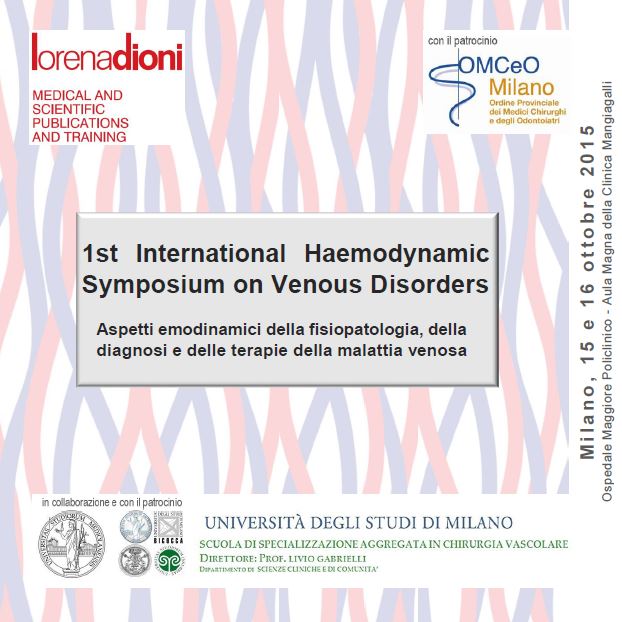 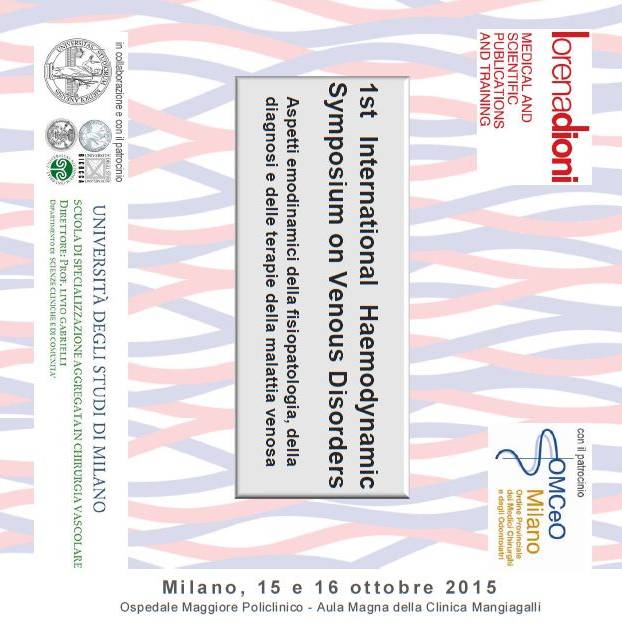 Les malformations vasculaires congénitales  in Encyclopédie pratique d'échotomographie et de Doppler vasculaire. Bristol-Meyers Squibb 1995
C. FRANCESCHI
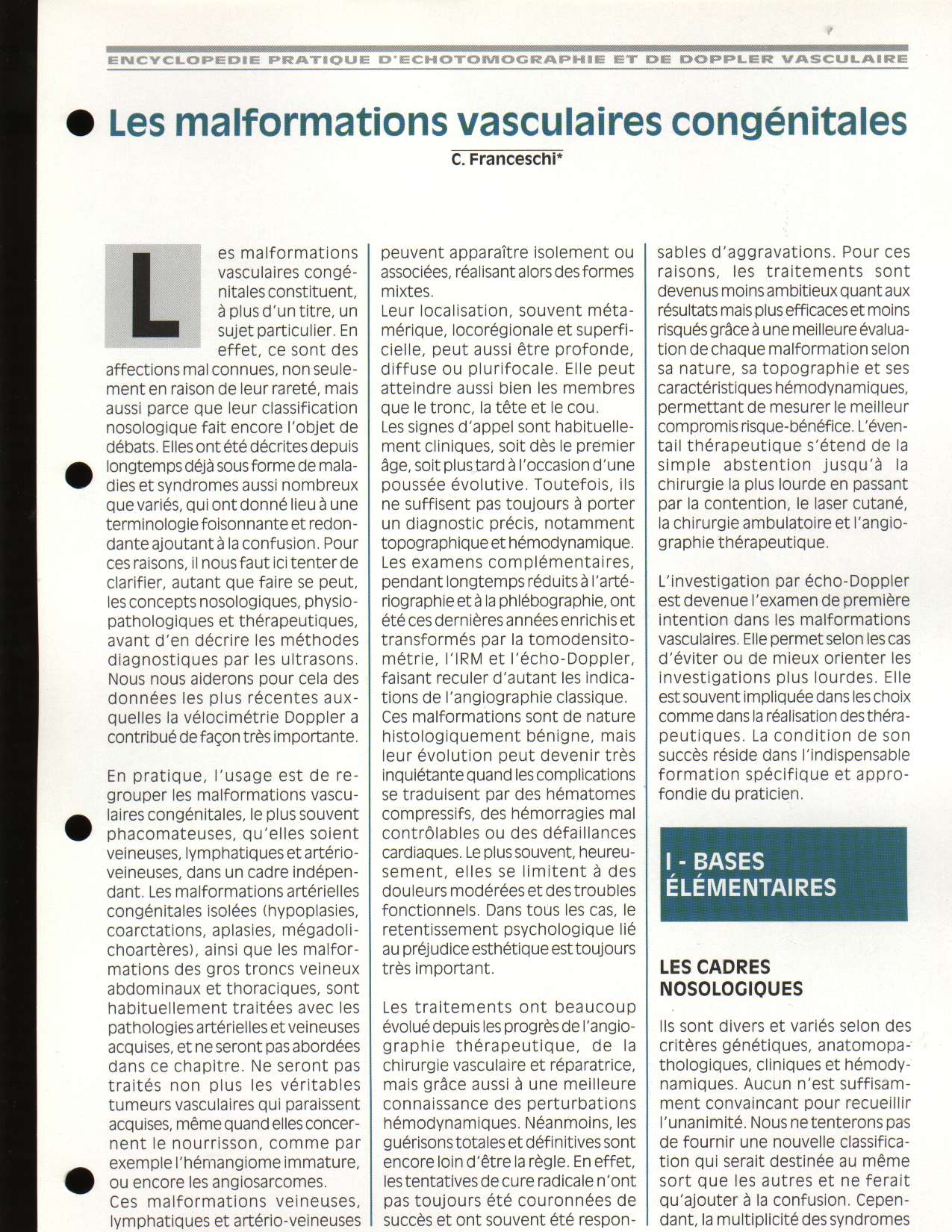 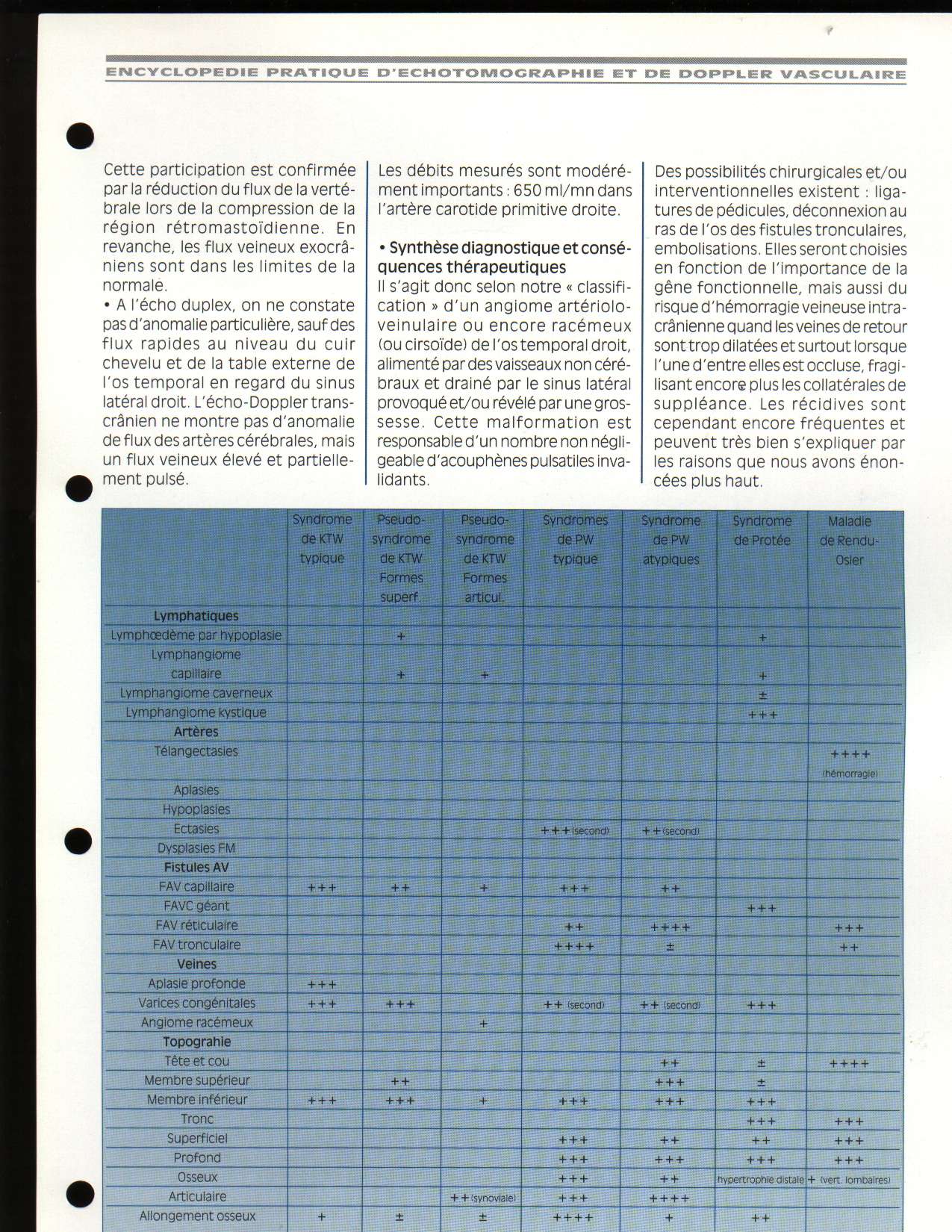 PATHOPHYSIOLOGAL 
CLASSIFICATION
Vascular  Malformations
Arterial
AVF
Arterio-venous
Venous
Lymphatic
Arterial
Mesoderm
FAV
Arterio-venous
Venous
Arterio-veno-lymphatic
Veino-lymphatic
NeuroEctoderm
Lymphatics
NEURO-CUTANEOUS 
DYSTROPHY
OSTEO-MUSCULAR
DYSTROPHY
ASSOCIATED CONGENITAL MALFORMATIONS
mesodermic and neuroectodermic
Venous malformations
Venous
Capillaries
EXRA-TRUNCULAR
Mega venous capillaries
		 -simple

		 -nodular

		 -cavernous
Venous malformations
Venous
TRUNCULAR
Hypoplasa

Aplasia

Varices

Avalvulation.
Lymphatic malformations
Lymphatic
Capillaries
Microcystis
Angiokeratoma 

Simple Cystis

Cavernous Cystis
Lymphatic malformations
Lymphatic
Troncular
Hypoplasia,

Aplasia, 

Avalvulation
DUPLEX ULTRASOUD
Diagnosis, Mapping, Intra-operative
For long investigation , in order to avoid fainting
Venous malformations:
Topography:
	Supra-aponeurotiques 
	Sub- aponeurotiques 
	Supra and sub-aponevrotiques .
Most frequent Venous Malformations 
- Superficial and deep valve agenesia
True Klippel Trenaunay Weber Syndrom KTW   
- Pseudo K.T.W  
Congénitales varices  
Various extartruncular malformation 
Some associations as varices + synnovial extratruncular malformation ( Knee).
Klippel-Trenaunay- Syndrome
features:
- No AVF
- Inconstant lymphatic malformations 
- Varicose veins  Limb hypertrophia , particularly  skeletal 
(angio-osteo-hypertrophic syndrom)
 - Capillaire  superficial Angioma plan (angiomatous naevus)
Troncular VM
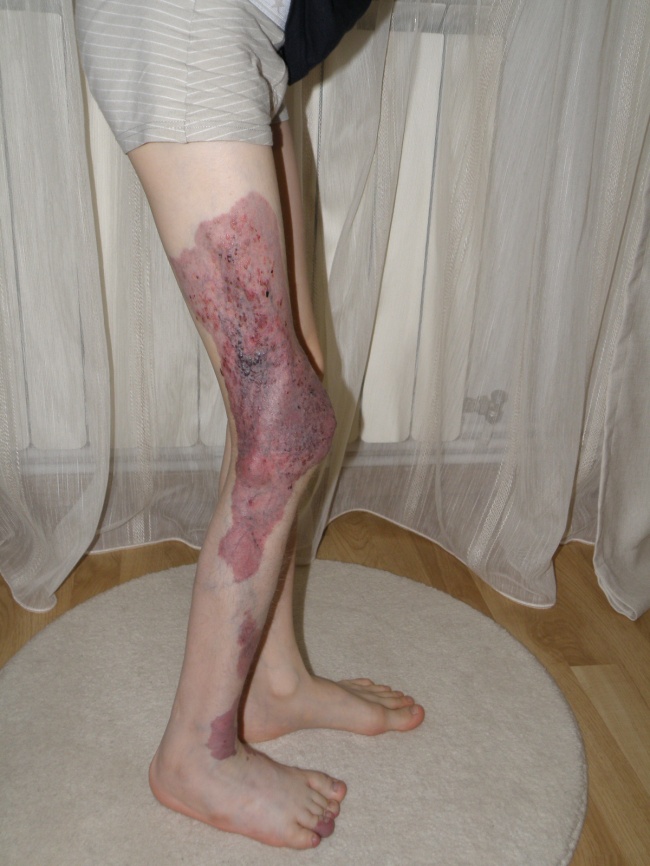 KTS
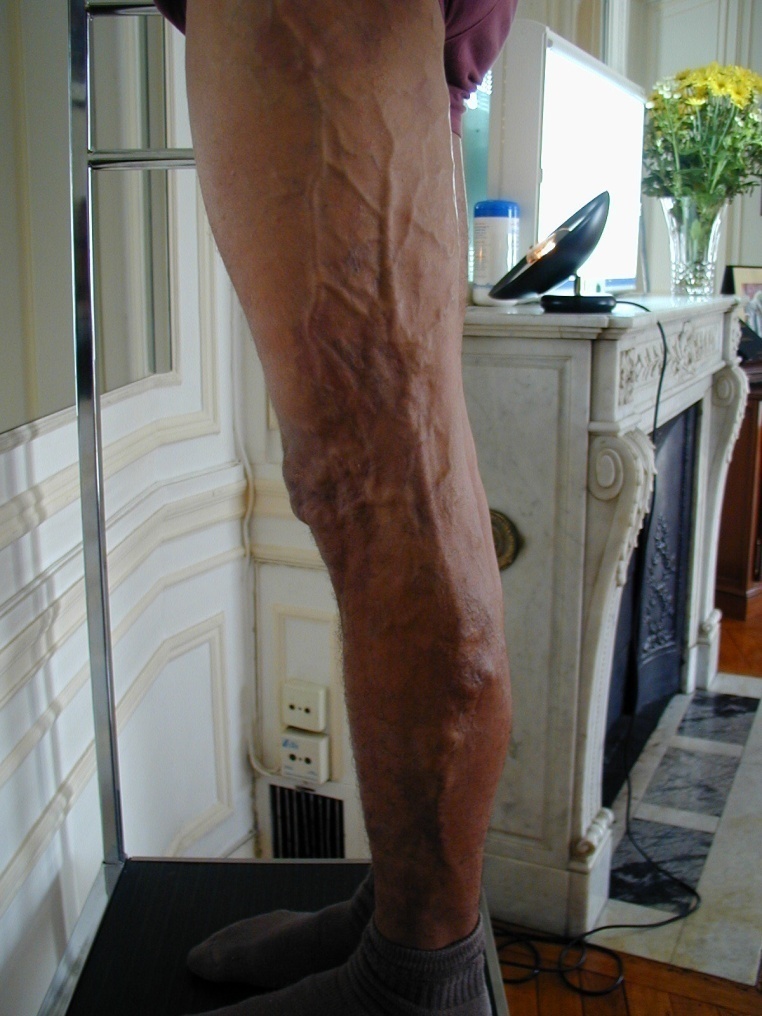 Pattern 1
Angioma, angiokeratoma
skin
Superf. Vein = eg Marginal vein
perforators
Deep veins
KTS ( not compensatory varices)
Cutaneous angioma : normal draining venous network
Pattern 2
Angioma, angiokeratoma
skin
Superf. Vein = eg Marginal vein
Re-entry perf.
perforators escape points
KTS ( not compensatory varices)
Cutaneous angioma : incompetent superficial vein:  Closed shunt
Overloaded: Angioma flow + Deep flow leak ( closed circuit)
Pattern 2 treatment
Angioma, angiokeratoma
skin
Marginal vein
Re-entry perf.
perforators escape points
KTS ( not compensatory varices)
Disconnecting         under local anesthesia the closed shunts drains and relieves the angioma and suppresses the deep overloading flow
Pattern 2 treatment
skin
Marginal vein
Re-entry perf.
perforators escape points
KTS ( not compensatory varices)
When angioma or angiokeratoma is absent or small and Deep veins are draining,  Marginal vein destruction doesn’t lead to recurrence and the outcome is roughly similar to disconnection
Pattern 5
Angioma, angiokeratoma
skin
Superf. Vein = eg Marginal vein
Re-entry perf.
perforators escape points
Deep veins
Cutaneous angioma : incompetent superficial and deep veins:  Despite the deep incompetence, if the Marginal vein shows a diastolic reflux ; the treatment is = pattern 2 and 4.
Pattern 2 treatment
Closed shunts disconnections step by step
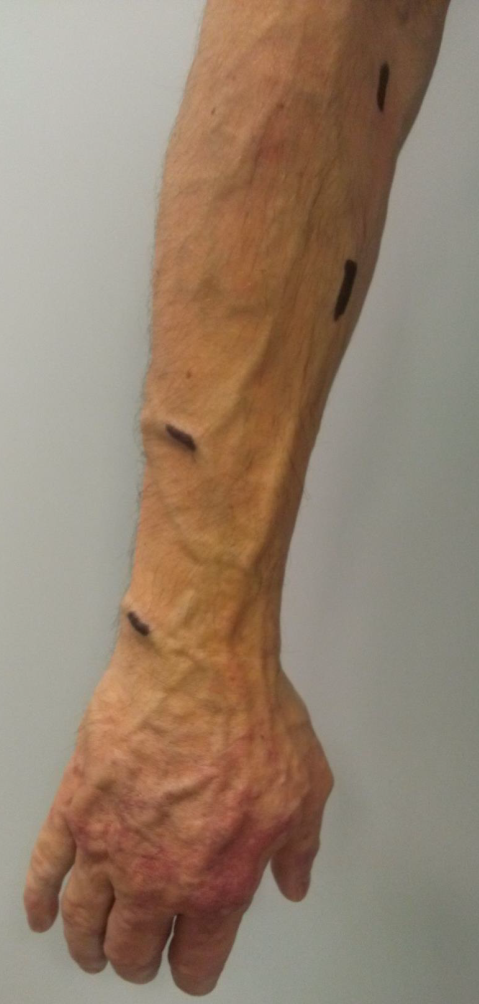 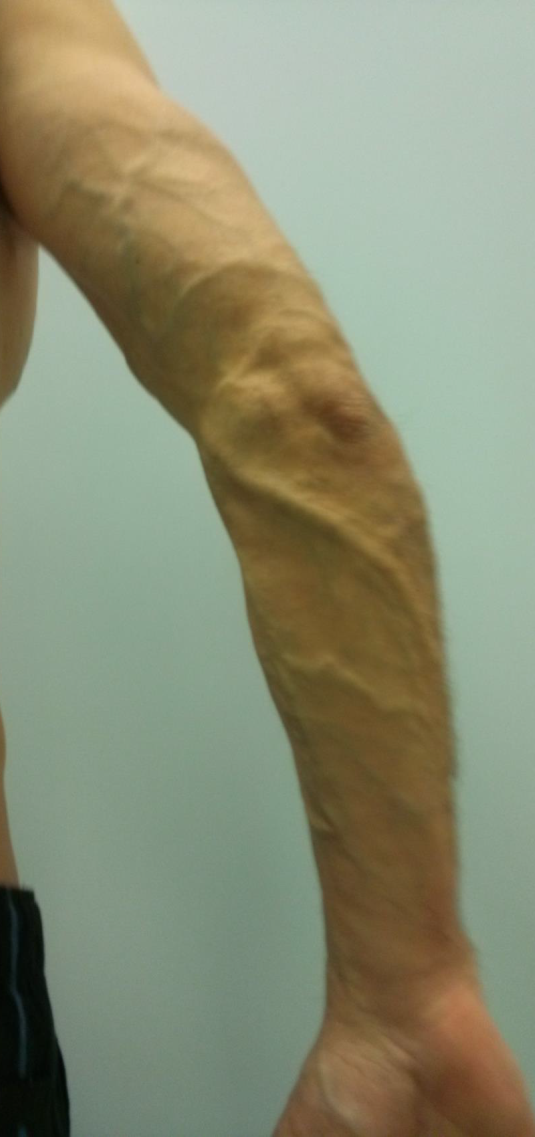 Hand : angioma + extra truncular venous malformation + varicose veins.
Forearm: Varicose veins
+ Heaviness, sweating , ulnar neuralgia
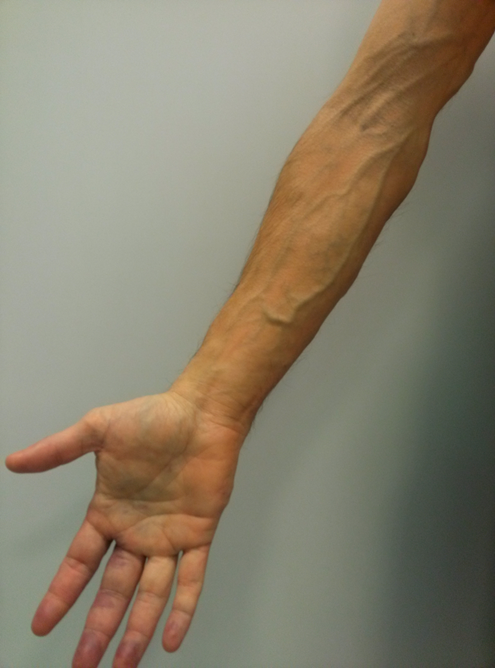 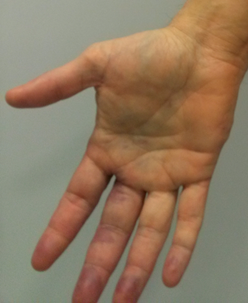 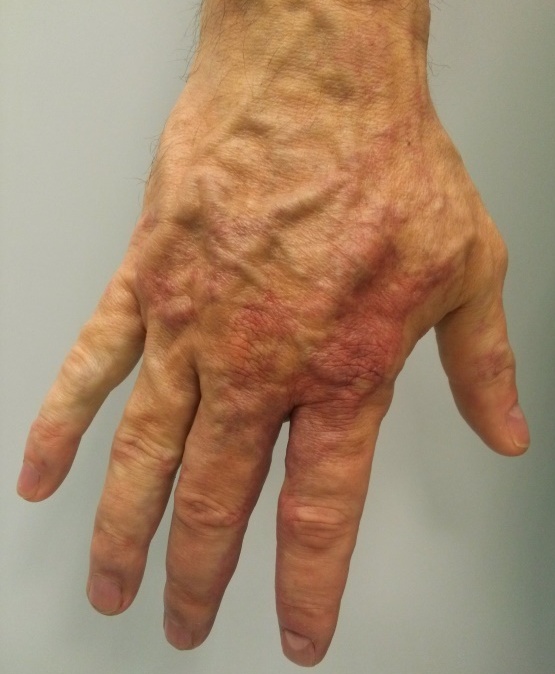 Venous Mapping+ Marking: Disconnection  ( 2 cm vein excision  under local anesthesia) of refluxing veins    flux the competent veins  (shunts  escape points ). NO  phlebectomy no Laser, no Sclerosant. 
1st step: 1,2,3,4,5 .  2nd  step  ( 5 months) 6,7.
1
2
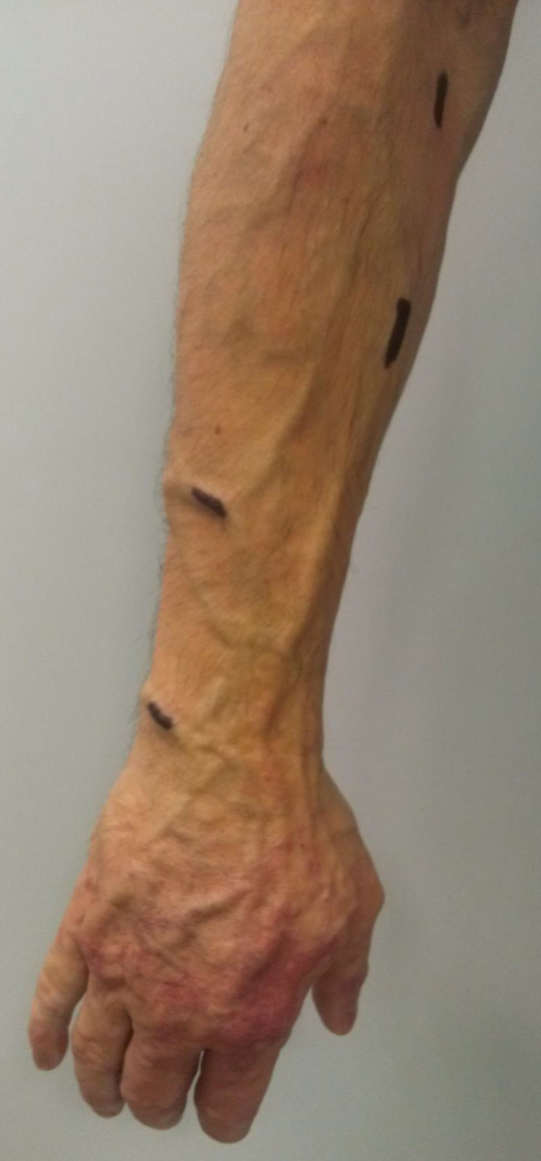 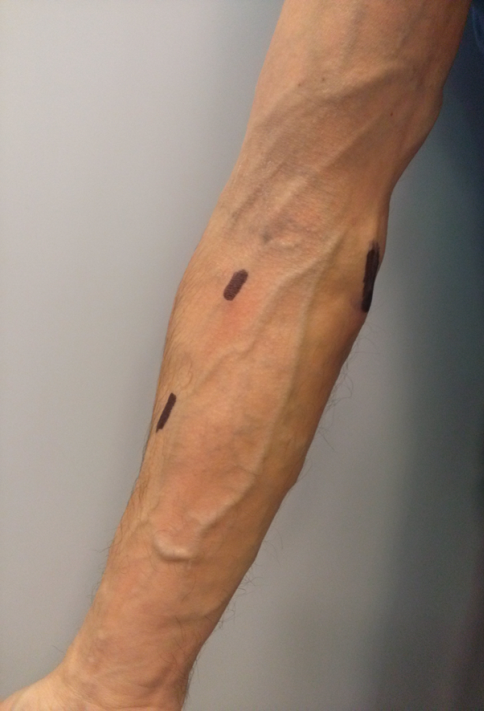 6
3
7
2
1
4
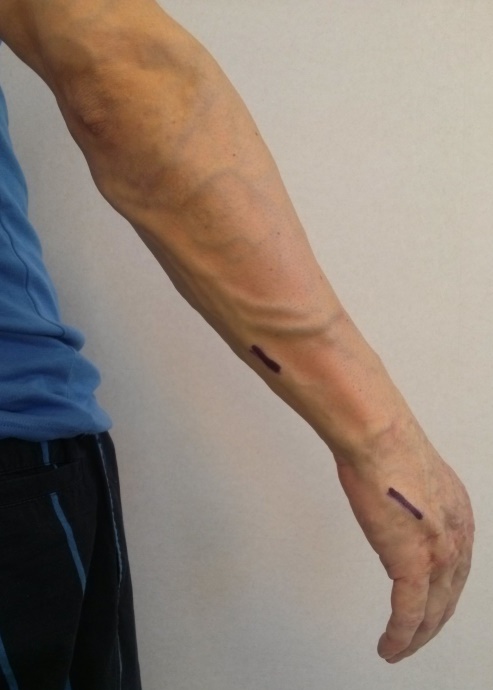 3
5
6
7
Hand : faded angioma  color, collapsed varicose veins  Forearm:  collapsed Varicose veins

Heaviness, sweating Dramatically relieved
Ulnar neuralgia: Cured
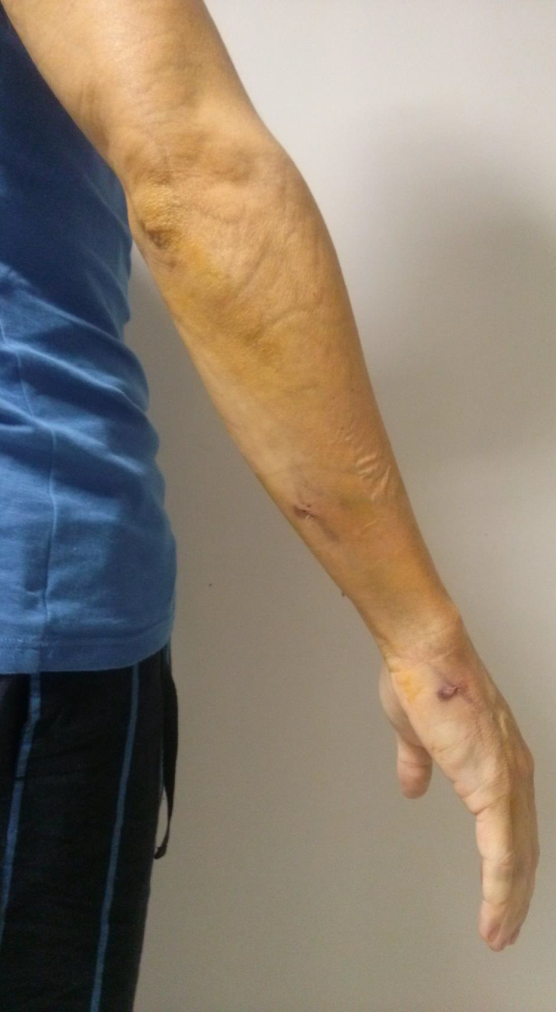 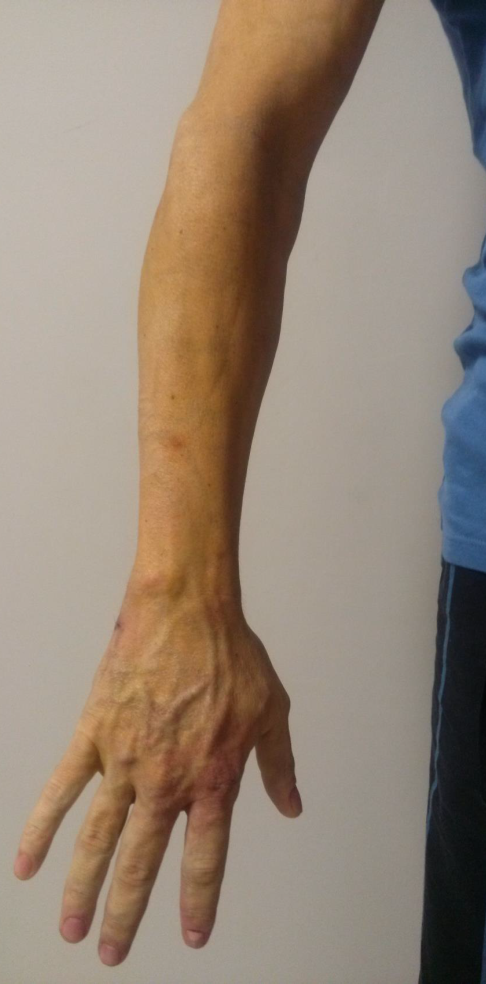 Pattern 3
Angioma, angiokeratoma
skin
Marginal vein
Re-entry perf.
perf escape point
Deep vein aplasia
KTS (compensatory varices)
When the deep veins ( femoral, popliteal ) are hypoplastic and the Marginal vein plays the role of “natural” by-pass, ablating the vicarious segment is too dangerous for the leg drainage.
Pattern 4
Angioma, angiokeratoma
skin
Marginal vein
Common escape point
Closed Shunt Re-entry
Open V Shunt Re-entry
Deep vein aplasia
KTS (compensatory varices)
On the other hand, the Marginal vein segment is disconnected when its not involved in the vicarious effect but responsible for a closed shunt  .
Pattern 4 treatment
Angioma, angiokeratoma
skin
Marginal vein
Closed Shunt Re-entry
Common escape point
Open V Shunt Re-entry
Deep vein aplasia
KTS (compensatory varices)
Disconnecting        the closed shunts segment drains and relieves the angioma and suppresses the deep overloading flow whilst preserving the Open Vicarious segment avoids the dangerous stop of the deep and superficial draining flow and further varicose collaterals
Pattern 4 treatment
Closed shunts disconnections stage by stage
Preserved open vicarious shunt varicose (marginal) shunts
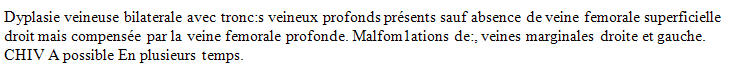 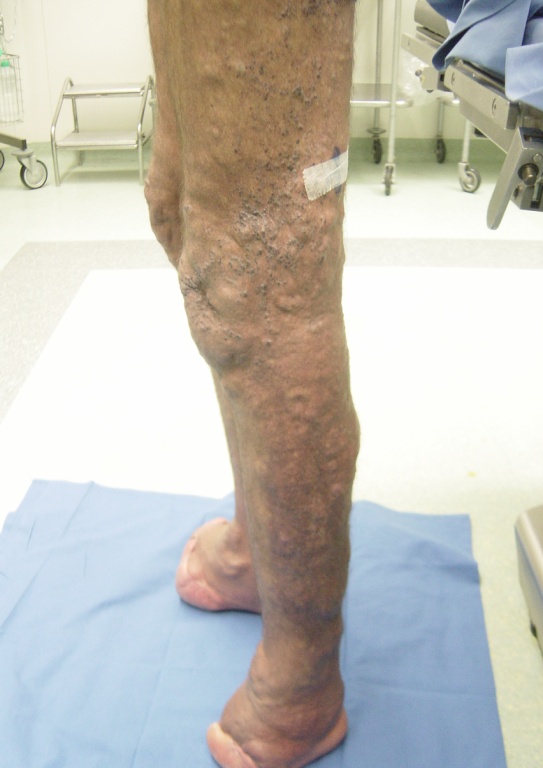 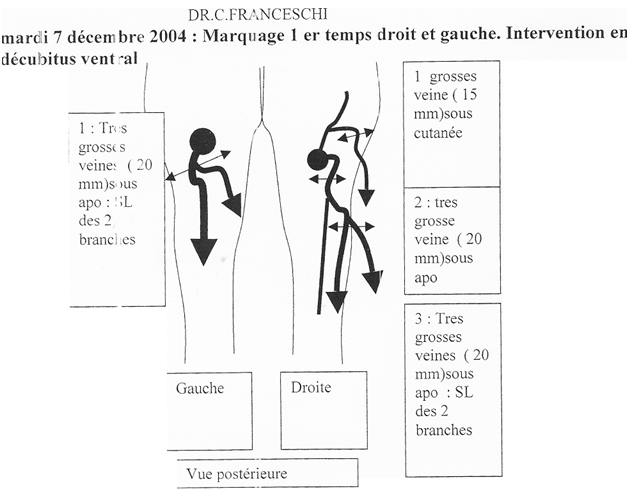 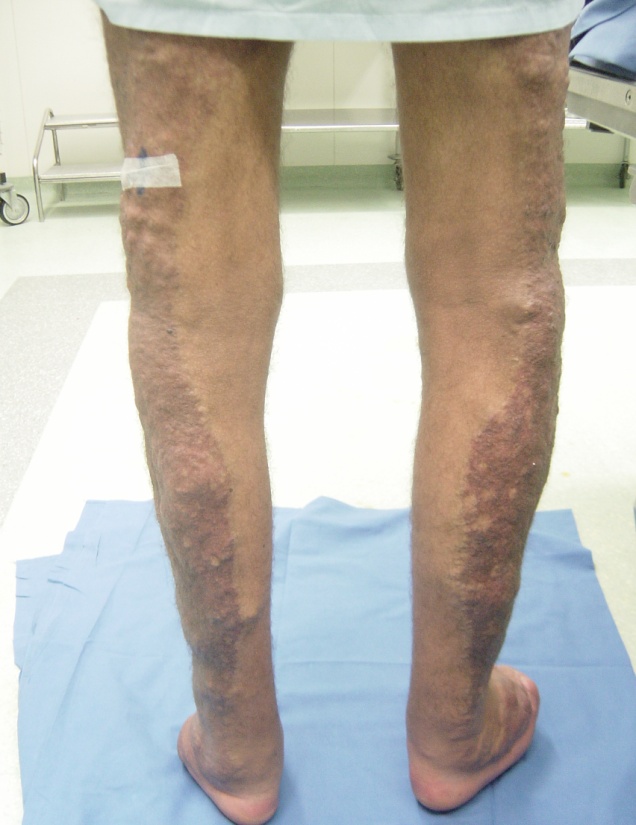 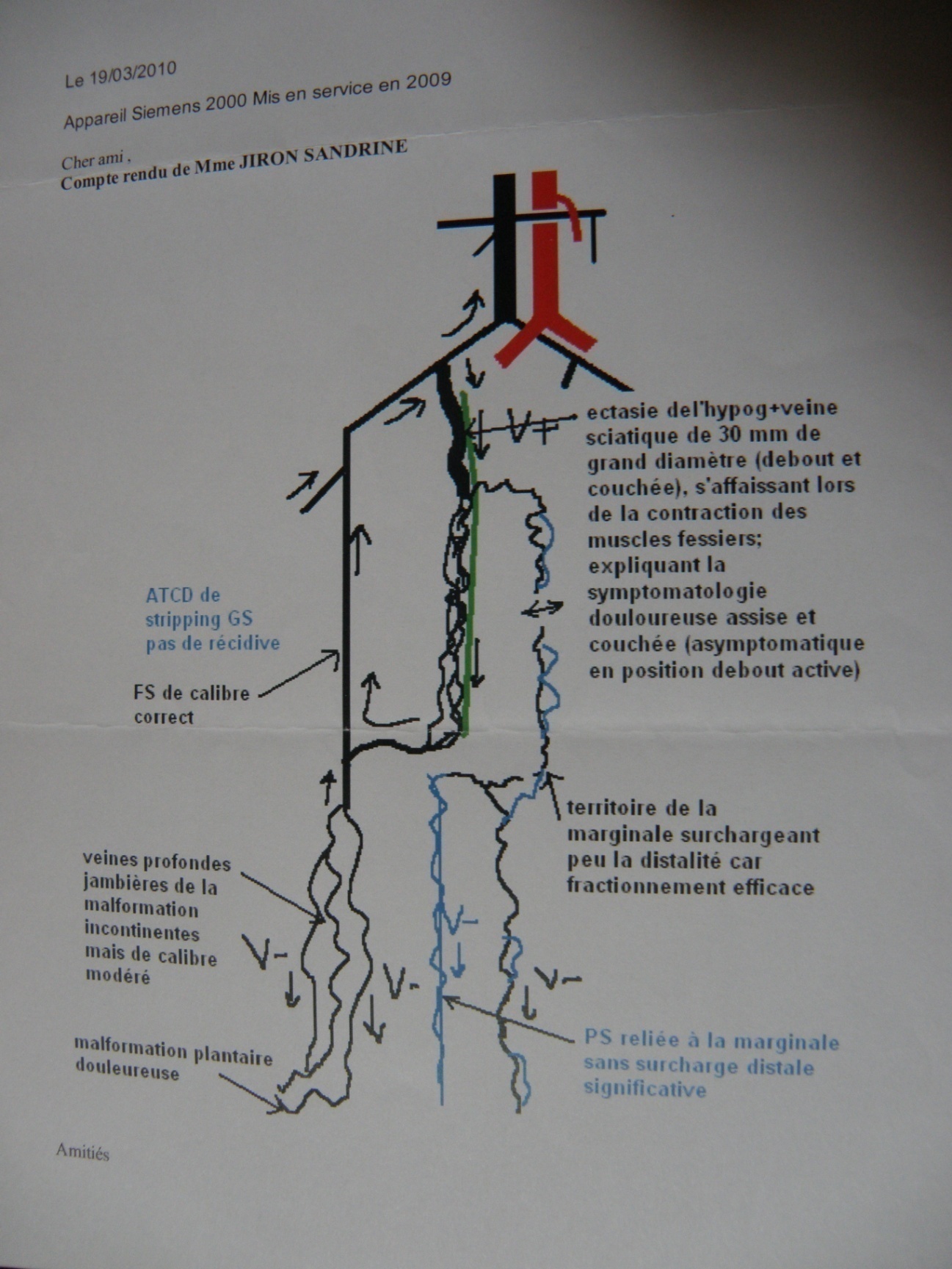 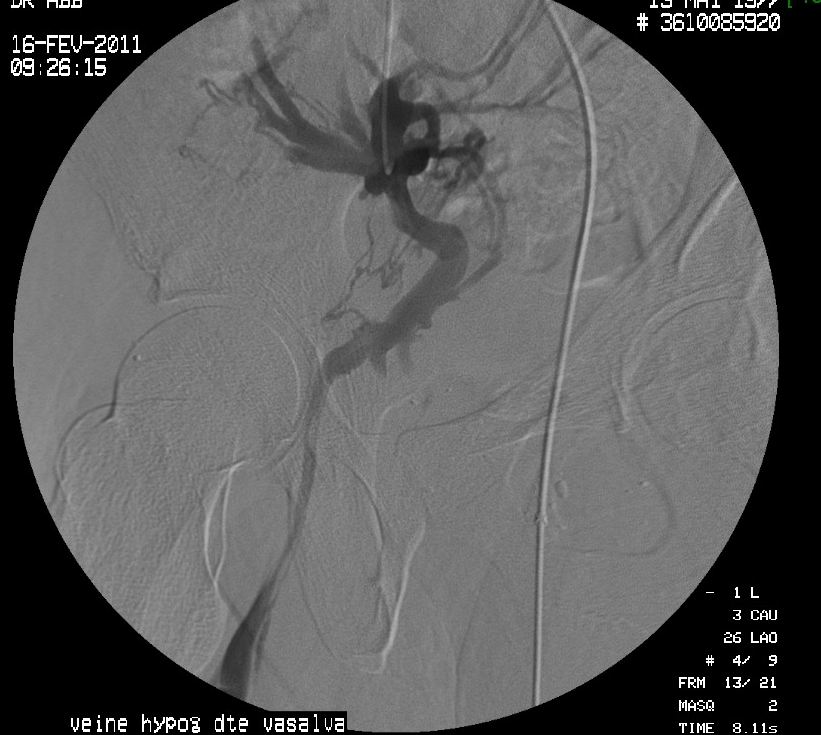 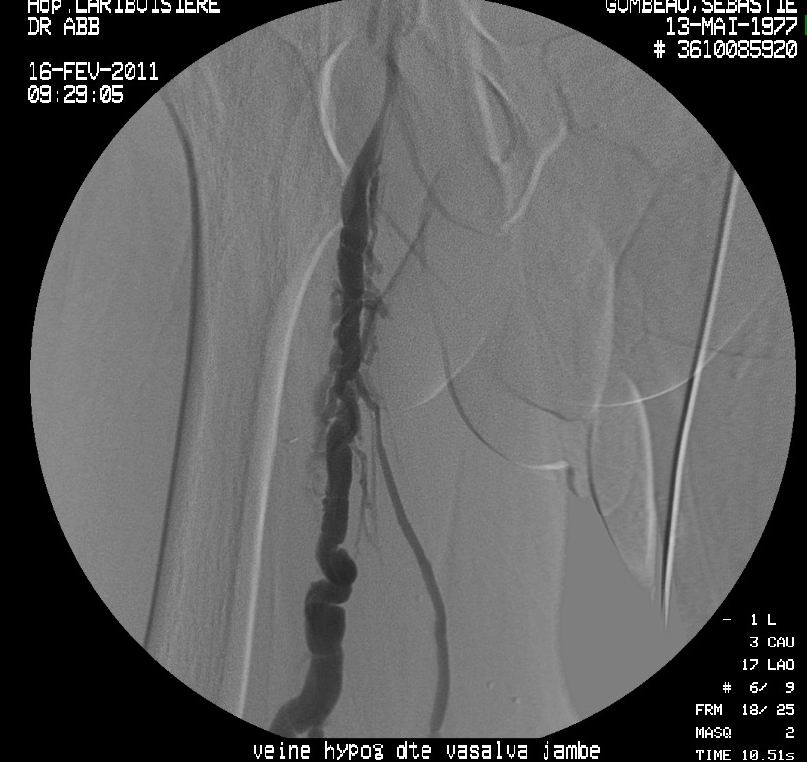 INFERIOR GLUTEAL VEIN
Duplex US mapping
INCOMPETENCE  of  INTERNAL  ILIAC   VEIN
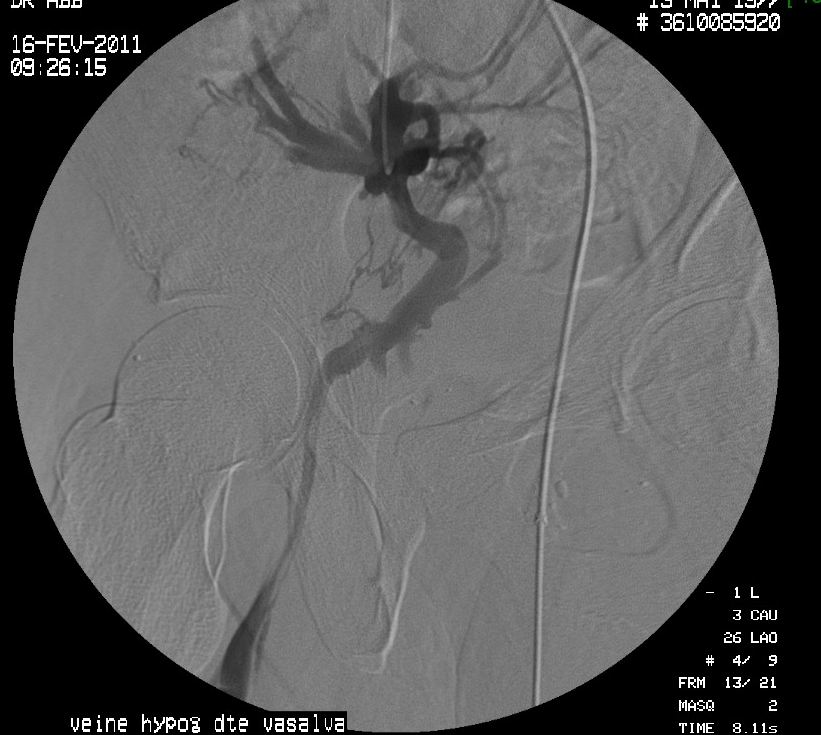 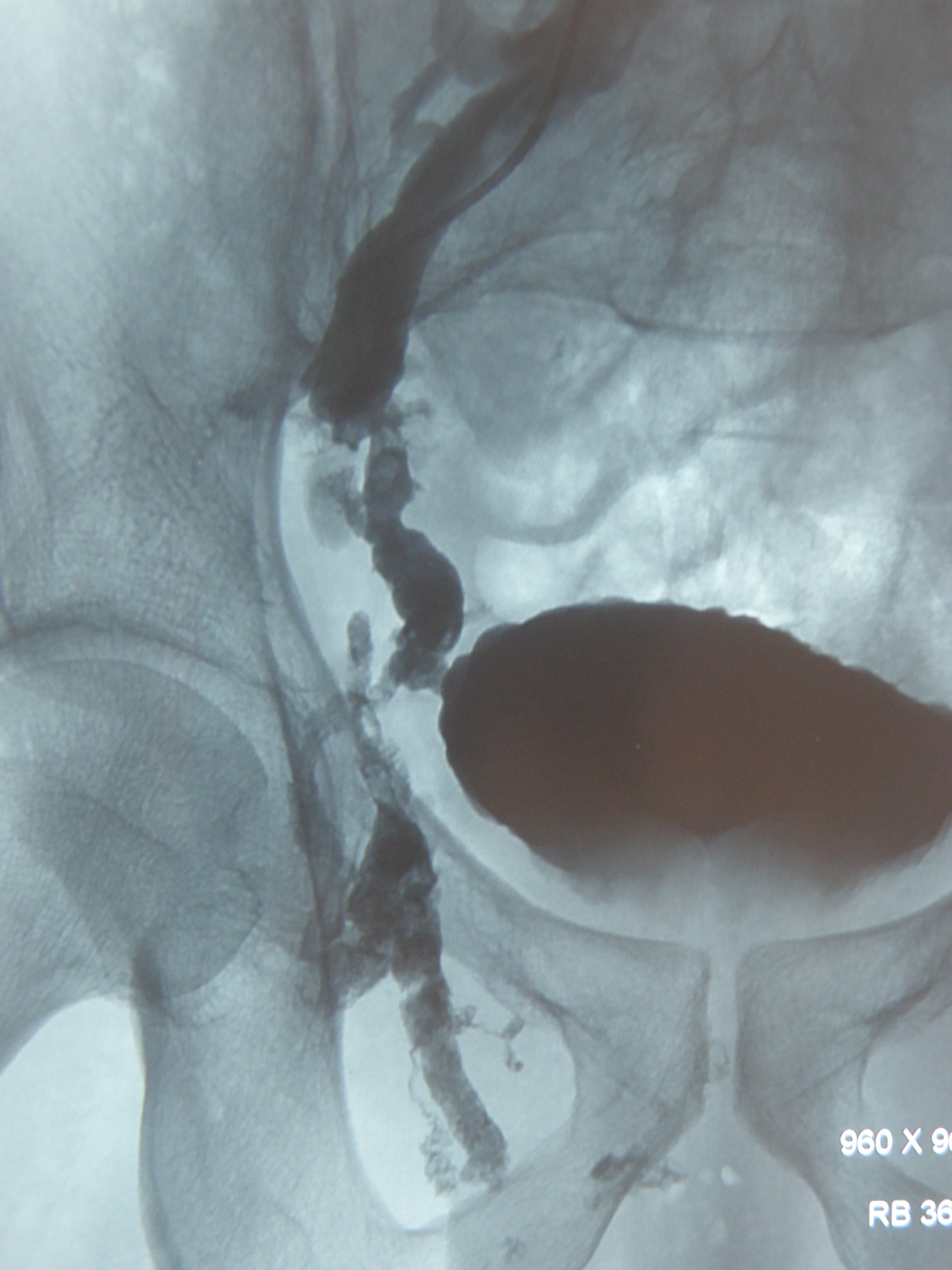 INCOMPETENCE  of INTERNAL ILIAC VEIN
PRE                           POST  EMBOLIZATION
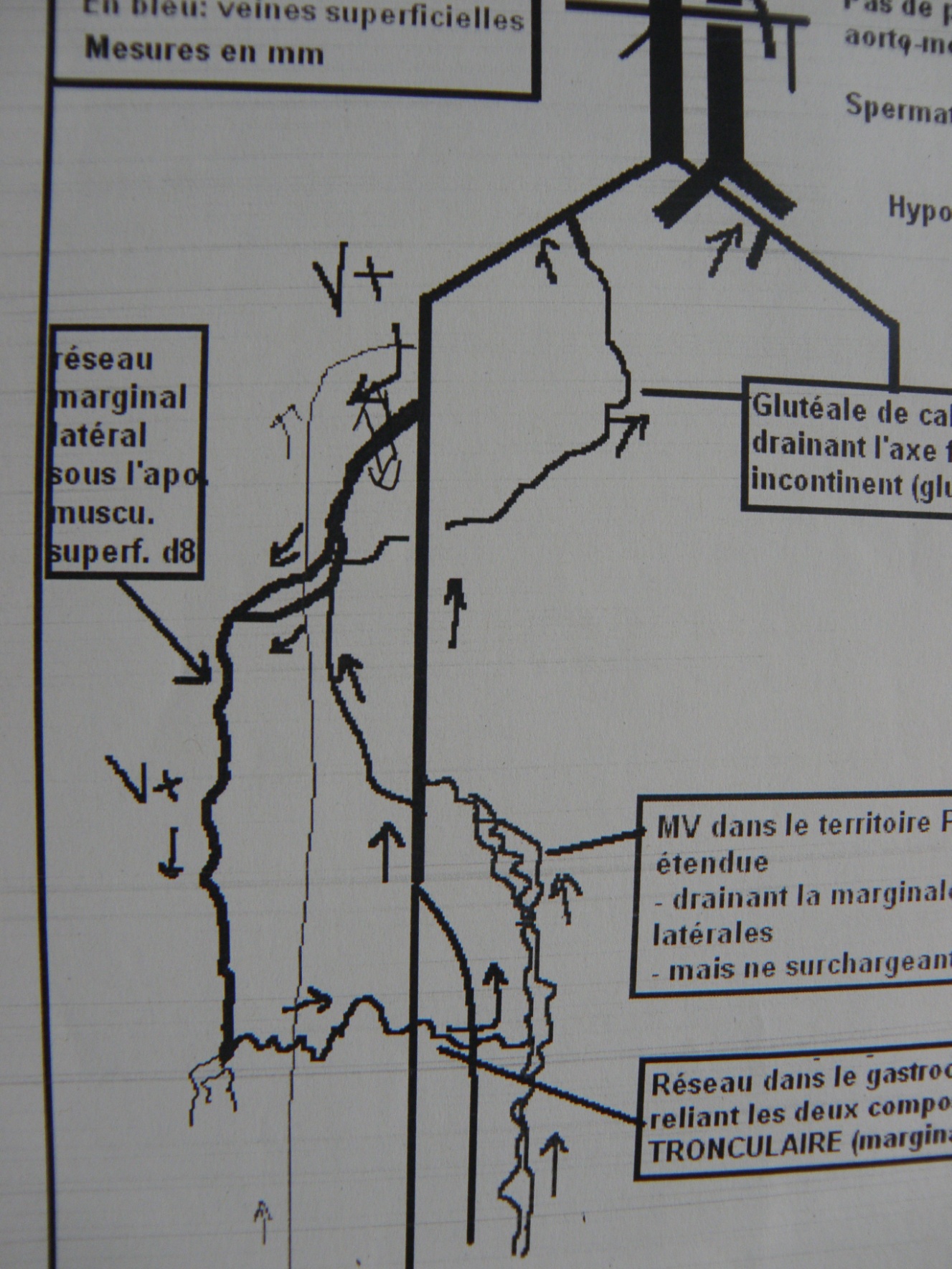 MAPPING
DEEP VEINS
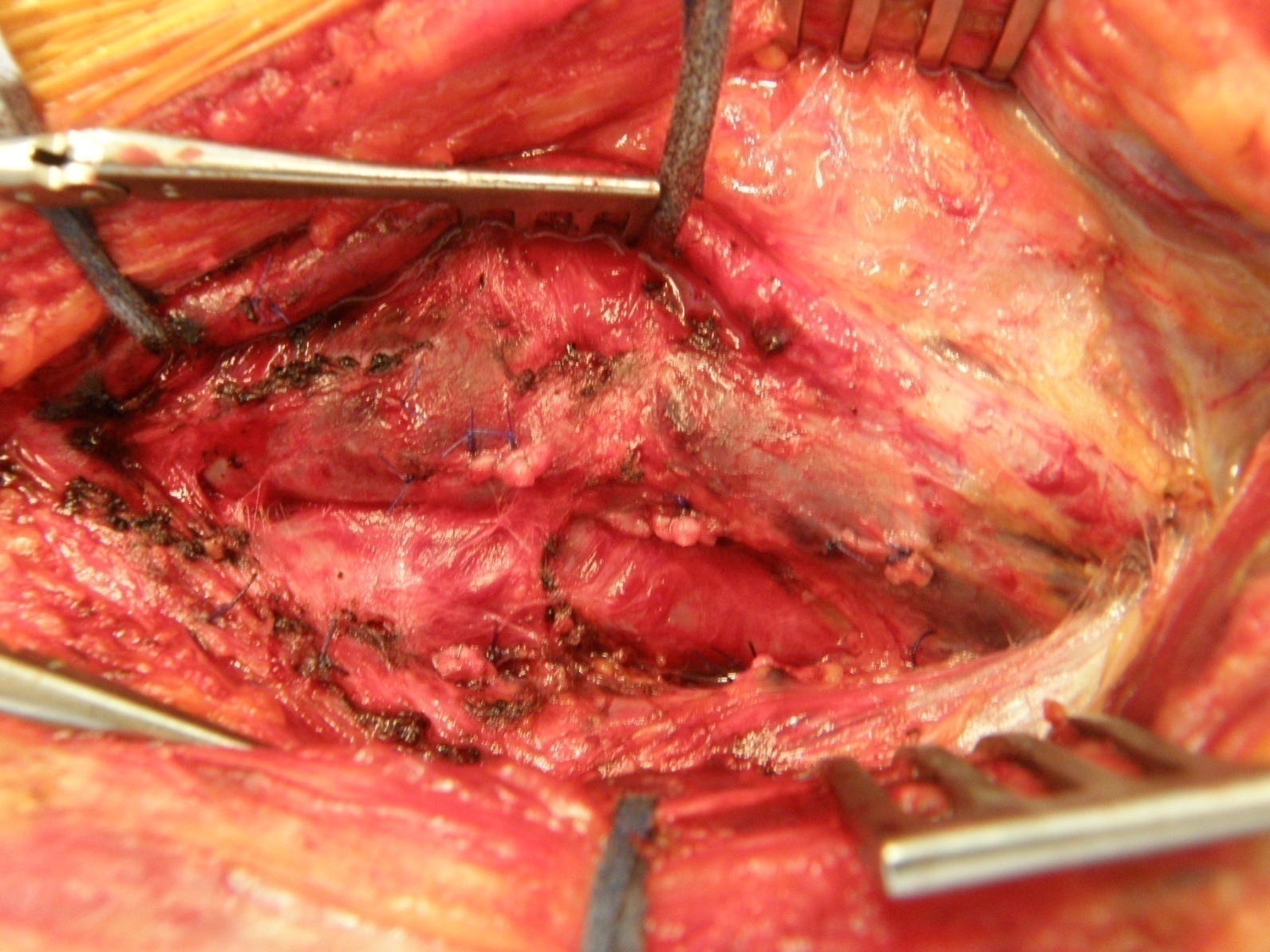 RESECTION INCOMPETENT
   DEEP FEMORAL VEIN
Duplex US mapping